University of Diyala    College of Engineering   Dept. of Communications
“ Digital Communications “ By Haidar N. Al-Anbagi                        Lec (7)      Time: (4 hrs)2017
Exponential increase of the output SNR (SNR is directly proportional to BW)
Limitation of PCM:
For the purpose of audio and video transmission, PCM has been the most favored modulation scheme ever used. Some of the advantages of PCM can be summarized as follows:
1. Less vulnerable to get affected by noise and interferences.
2. Since it involves the transmission of binary pulses, it is easy to regenerate these pulses during the transmission path.
3. The flexibility of getting SNR improved when the B.W. is slightly increased. 
4. TDM may be used to time multiplex PCM signal from different sources.
5. Encryption and decryption can be involved to secure data being transmitted using PCM scheme. 
 
On the other hand, PCM has come up with mainly two disadvantages, implementation complexity and the expansion of transmission B.W. The first one is no longer a big issue due to the availability of very large scale integrated (VLSI) circuits. These chips are available to implement PCM in a simple way. The second disadvantage is the transmission bandwidth of PCM. Obviously, the B.W. of PCM is much wider than the original signal B.W.
Delta Modulation
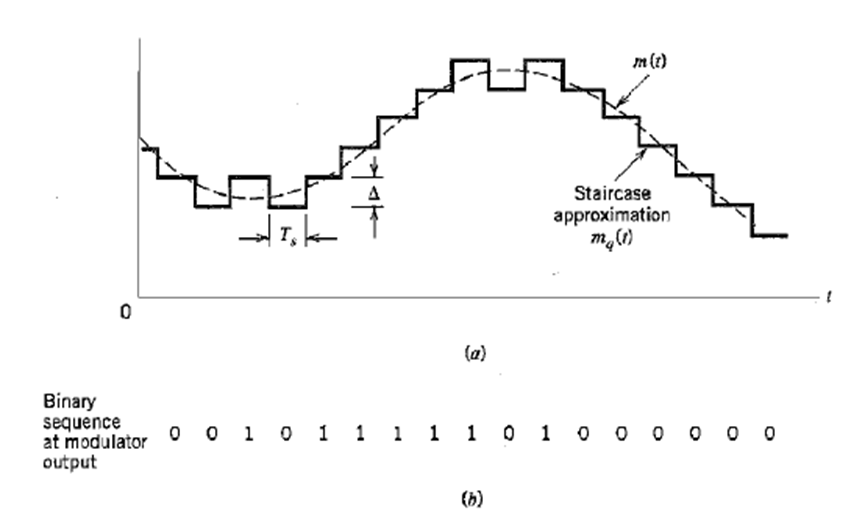 Figure (1) Shows the procedure of DM
Figure (2) DM modulator and demodulator